Forecasting -2.2
Regression Analysis

Ardavan Asef-Vaziri
Chapter 7Demand Forecastingin a Supply Chain
Associative (Causal) Forecasting -Regression
The primary method for associative forecasting is Regression Analysis. 

The relationship between a dependent variable and one or more independent variables.

The independent variables are also referred to as predictor variables.  

We only discuss linear regression between two variables.

We consider the relationship between the dependent variable (demand) and the independent variable (time).
Regression Method
Computedrelationship
Least Squares Line minimizes sum of squared deviations around the line
Regression: Chart the Data
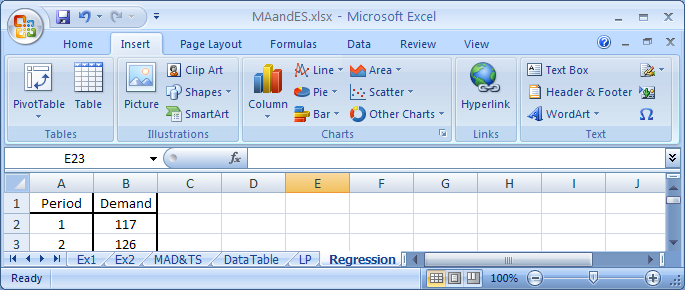 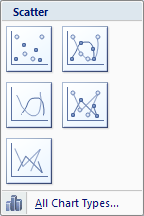 Regression: The Same as Solver but This Time Data Analysis
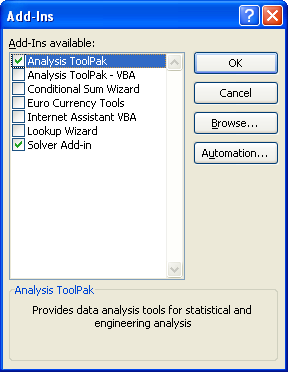 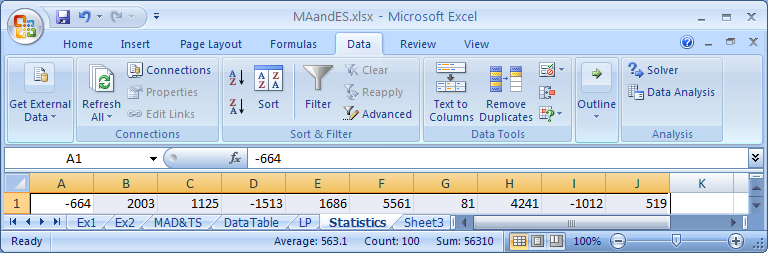 Data/Data Analysis/ Regression
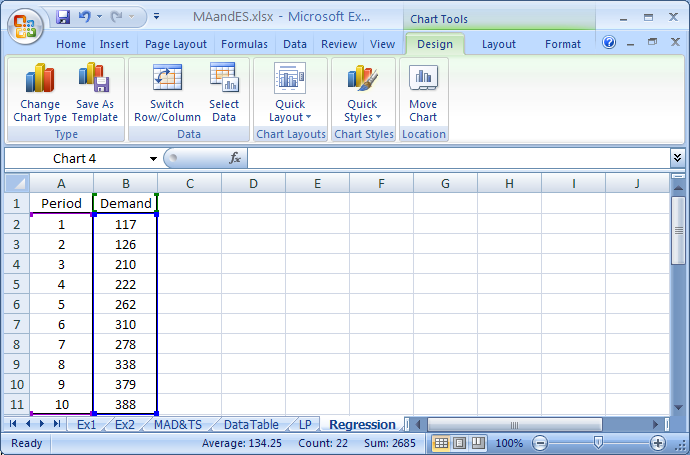 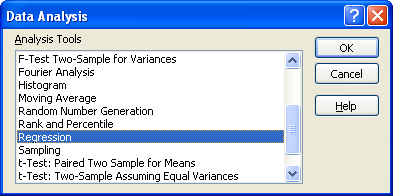 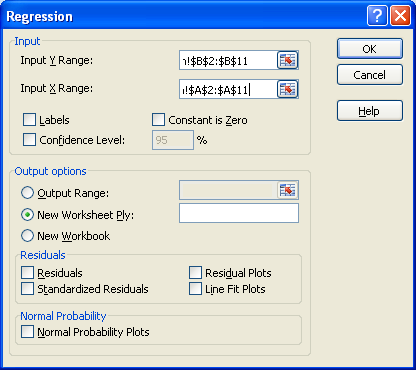 Regression: Tools / Data Analysis / Regression
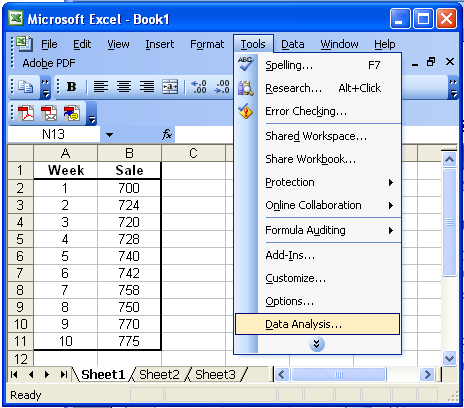 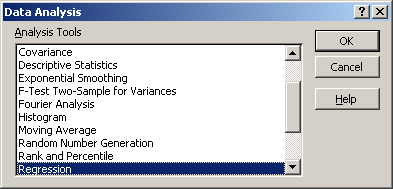 Regression Output
Correlation Coefficient +↑. Close to + 1
Coefficient of Determination ↑ Close to  1
Standard Deviation of Forecast ↓
If the first period is 1, next period is 10+1 = 11
P-value ↓ less than 0.05
Regression Output
Ft = 94.13 +30.71t
What is your forecast for the next period.
F11 = 94.13 +30.71(11) = 431.7
Mean Forecast = 431.7, Standard Deviation of Forecast = 22.21